Švedska državna ureditev
Žiga Klavs 7.a
JZ OŠ Marjana Nemca Radeče
-parlamentarna monarhija
-kralj Karl XVI. Gustav
-
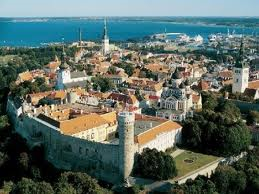 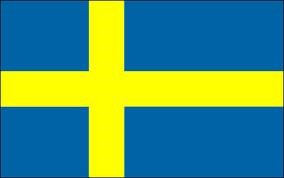 Parlamentarna monarhija
- Moč vladarjev omejena z parlamentom.

-Parlament je skupina ljudi ki so jih izvolili ljudje,
da odločajo v njihovem imenu.
- Ima zakonodajne pristojnosti.
-Prva parlamentarna monarhija
je Velika Britanija.
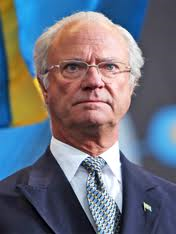 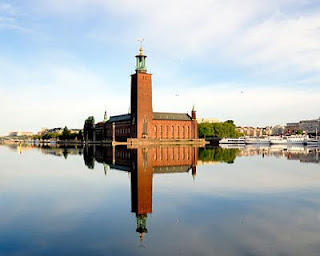 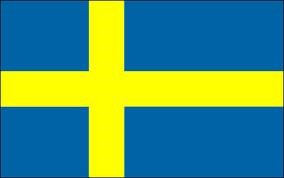 -Parlament v Stockholmu